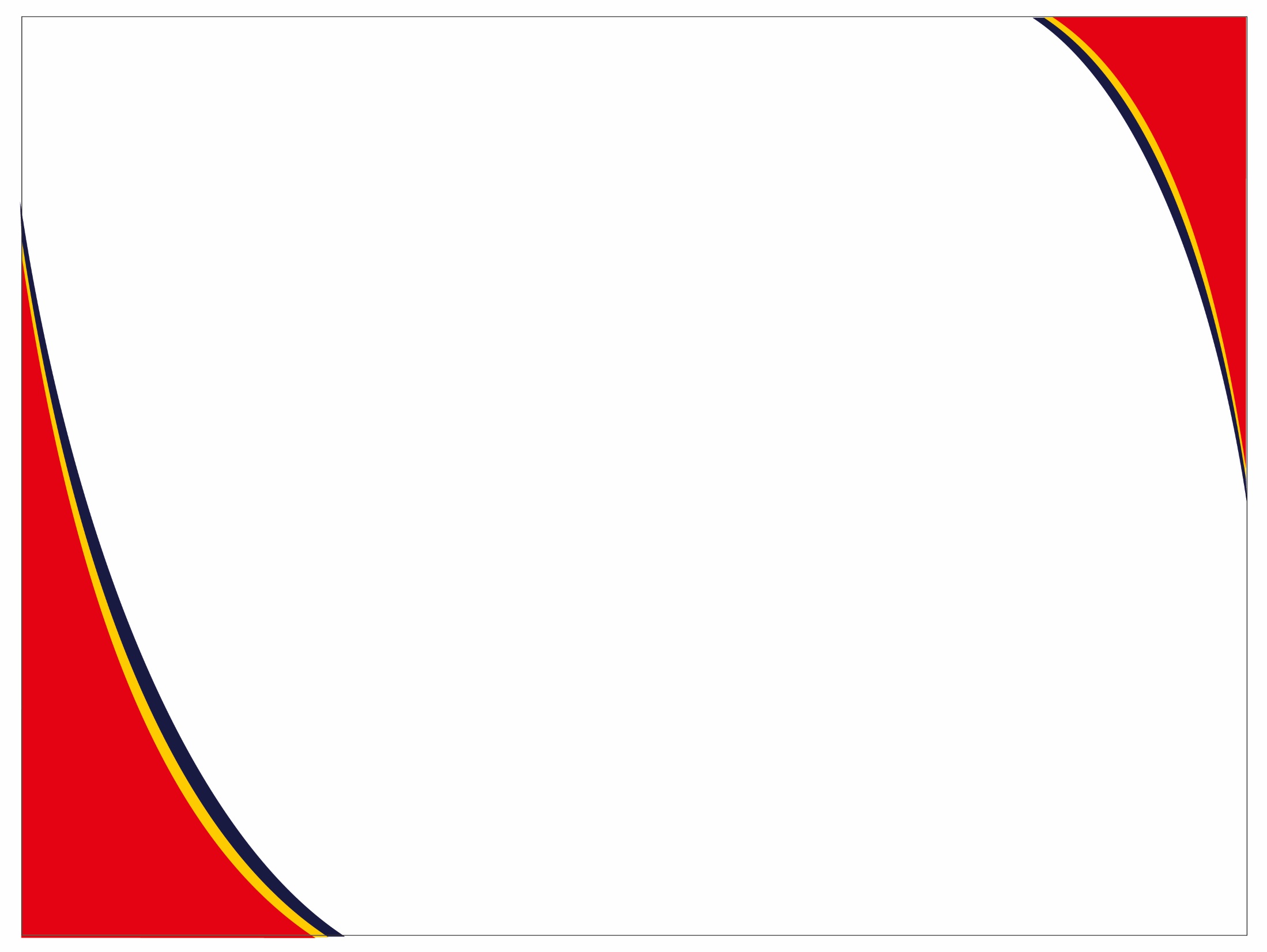 CONTENIDO PROGRAMÁTICO

NOMBRE DEL CURSO
Lección 1	
Lección 2	
Lección 3	
Lección 4	
Lección 5	.
Lección 6			
Lección 7	
Lección 8
Anotación o aclaración del curso, si aplica
XXXXXXXX
Coordinador del Curso